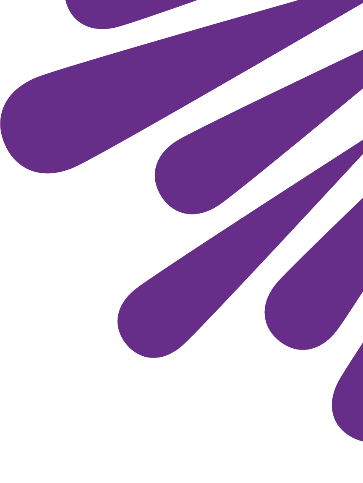 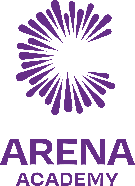 Subject Presentation  Fine Art
Supporting you to make an informed decision
If you have any questions, please contact me on:
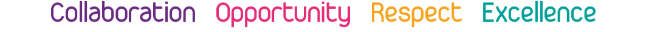 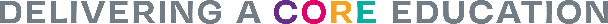 60% Component 1 
This is all work from Year 10 until Jan Year 11
One project and a selection of further work
You will get to develop your own project from a series of themes and choose your own artist.

40% Externally set unit
From Jan Year 11 until Easter
A smaller project with themes set by the exam board.
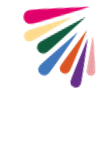 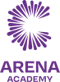 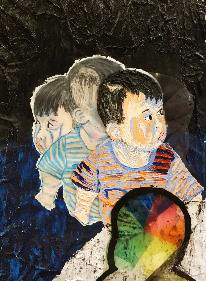 GCSE Fine Art
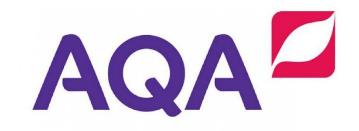 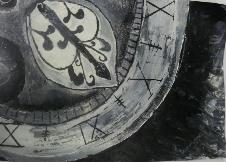 Fine art 
Fine art practice is defined here as the need to explore an idea, convey an experience or respond to a theme or issue of personal significance.
Painting
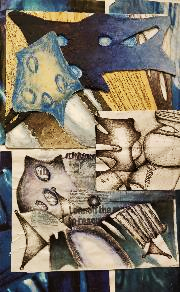 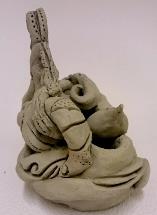 Ceramics
Drawing
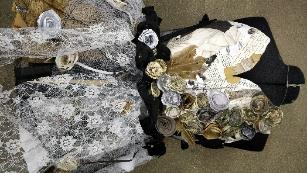 Mixed 
media
Is there an exam?
There is a 10 hour exam where you create the final piece – not a written exam.
Photography
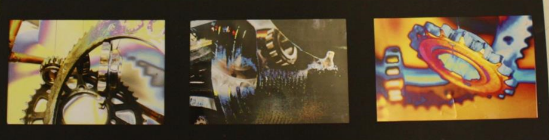 Sculpture
[Speaker Notes: GCSE Art is very different to KS3 – we work as a team and you work independently. It is about extending your skills not gaining them. 
You will create work with personal meaning and use a range of media – not just pencil]
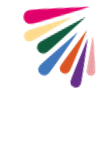 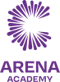 2024
Grades 9-7= 15.6% 	NA:22.6%
Grades 9-4 = 53.1% 	NA: 75.6%

2023
Grades 9-7 = 30%  	NA 26.9%
Grades 9-4 = 100%  	NA 78.1%

2022 – NO EXAM PROJECT
Grades 9-7 = 30%	NA 28.2%
Grades 9-4 = 89%	NA 81.6%

2021 - TAGS
Grades 9-7 = 26%	NA: 30.2%
Grades 9-4 = 68%	NA: 84.9%

2020 - CAGS
Grades 9-7 =19%	NA: 29.6%
Grades 9-4 =85%	NA: 86.5%

2019
Grades 9-7 = 18%	NA: 22.8%
Grades 9-4 = 91%	NA: 75.2%
Art and Design 
GCSE results
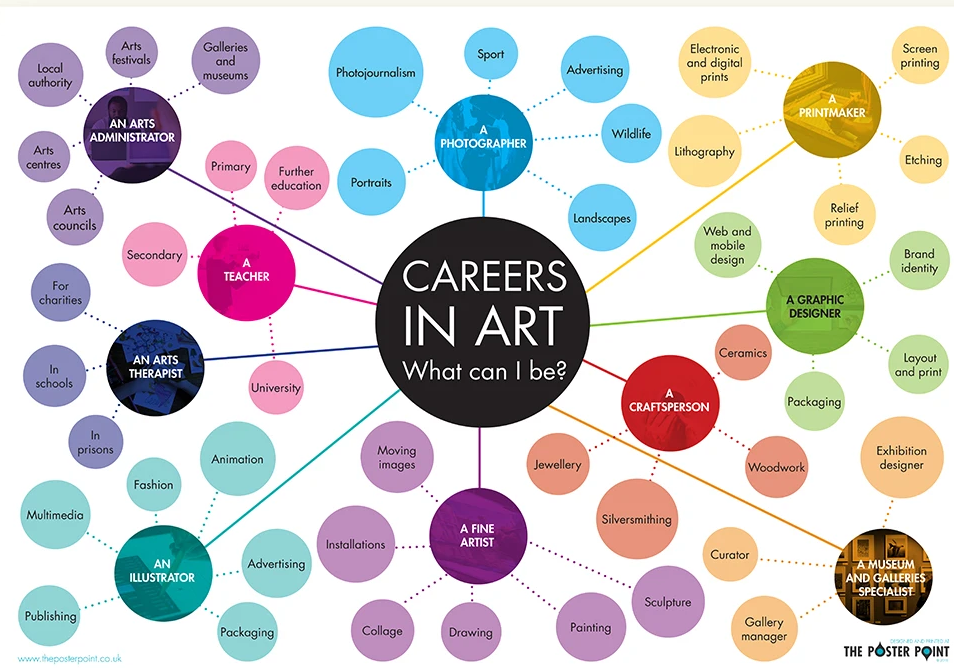 Animator
Come and look at the 
Arts careers brochure!
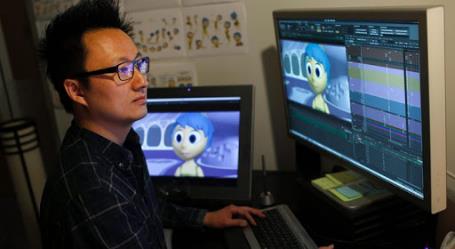 Qualifications:
What is an animator?
The following degree or foundation degree subjects are most relevant:
animation
art and design
computer-aided engineering
design for moving image
electrical engineering
film and video
graphic design/illustration
model making or sculpture
multimedia
spatial design
3D design
An animator produces multiple images called frames, which when sequenced together create an illusion of movement - this is known as animation. The images can be made up of digital or hand-drawn pictures, models or puppets.

Animators tend to work in 2D, 3D model-making, stop-frame or computer-generated animation.
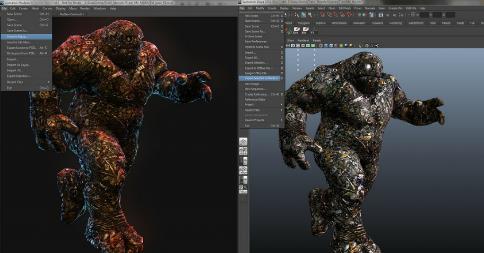 What do they do?
Salary and hours:
Liaising with clients and developing animation concepts
Creating storyboards, sketches and characters (hand drawn then CGI)
Matching sequence of images to the soundtrack and audio
Using technical software packages
Creating detailed frame by frame visuals
Working to production deadlines
Delivering presentations
Collaborating with design team and a wide variety of media companies
Entry salary: £12,000-£15,000
Computer game animation: £18,000
Experienced: £25,000
Ten years+ experience: £36,000

Working hours are regular office hours (approximately 40 hours per week), but as deadlines approach you may need to work overtime, including at the weekend. Flexitime is quite common.
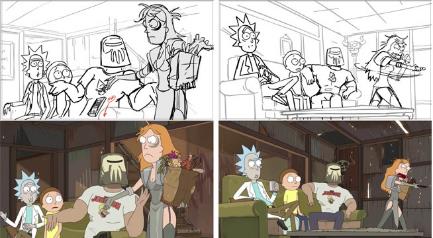 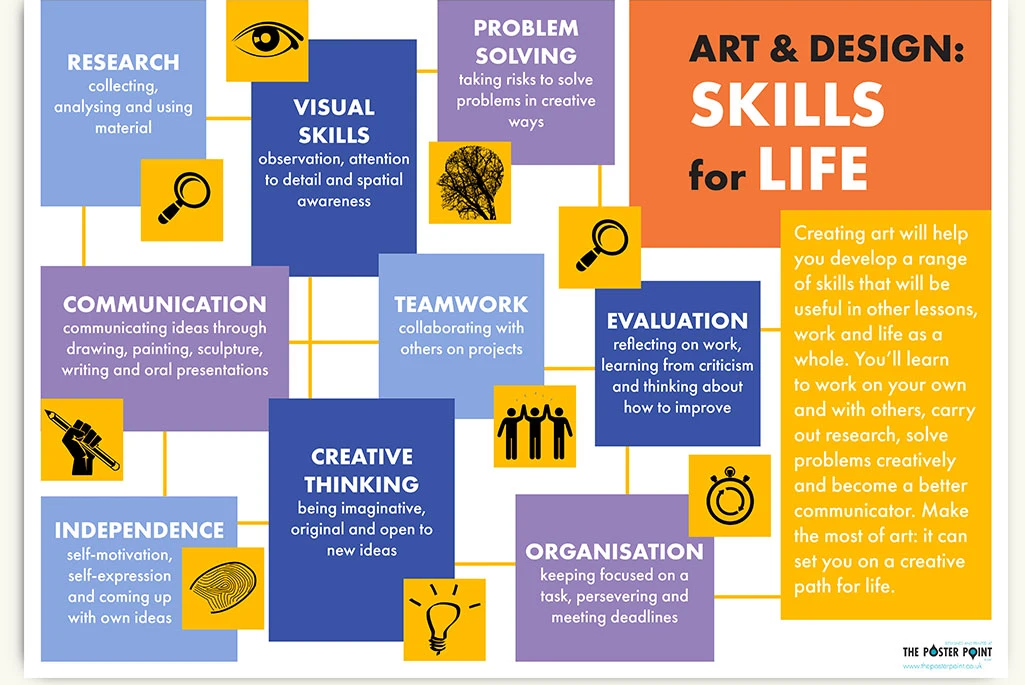 What skills do I need to do an Art GCSE?

Good standard of art skills across different media

Ability to work independently

Commitment to meet deadlines – 2-3 HOURS OF HOMEWORK PER WEEK

Can create work with personal meaning

Organisation

Perseverance to refine your work
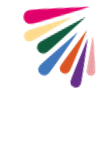 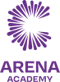 What will I be doing in Art?
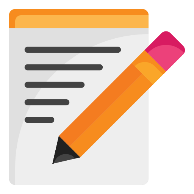 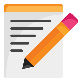 Do I have to do writing?
YES! But not lots 

Analysis of artists
Analysis of your work/ideas
10% writing
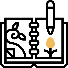 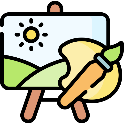 20% 
Presenting your work
60%
Drawing and using media
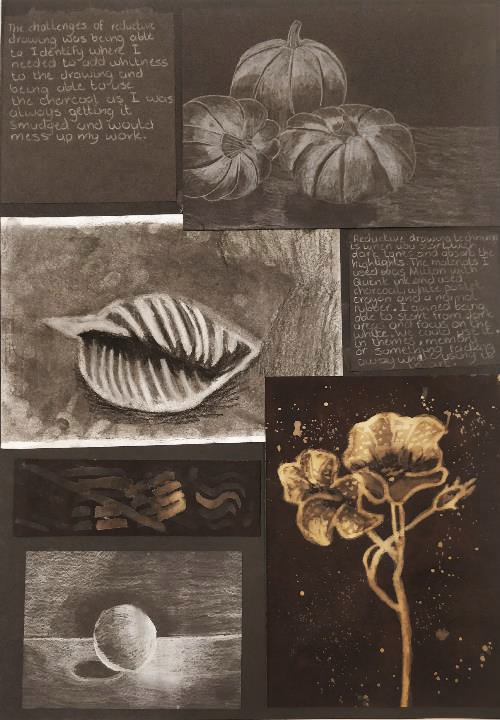 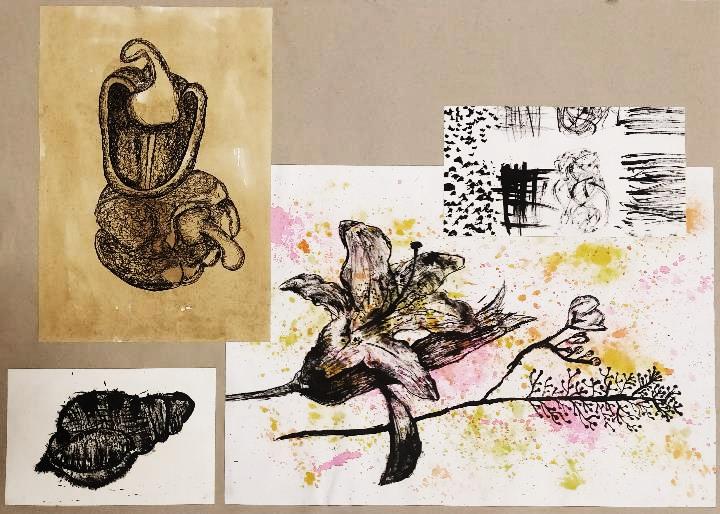 Further work – Autumn Term Year 10
SUSTAINED PROJECT 
YEAR 10-11
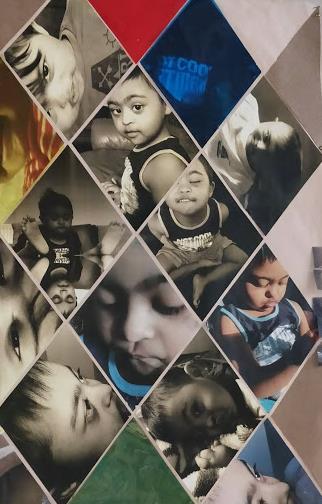 Drawing sheet
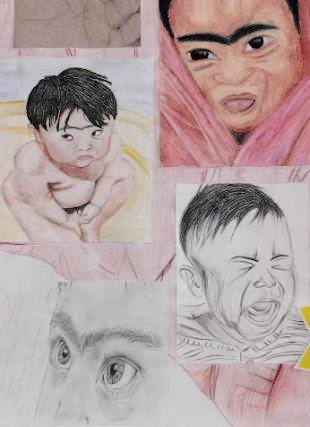 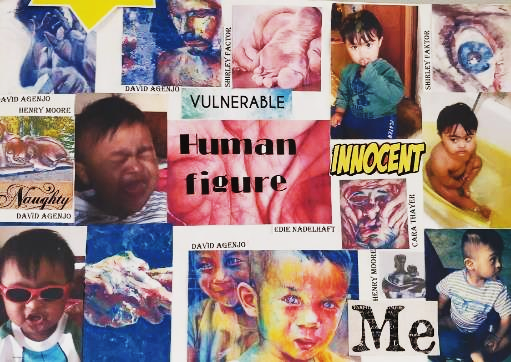 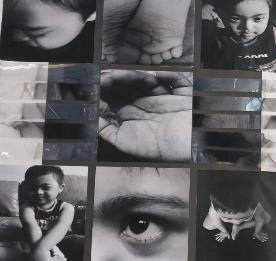 Mind map
Photosheets
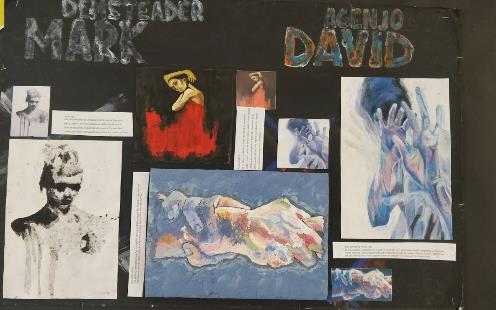 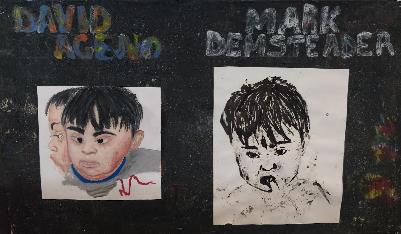 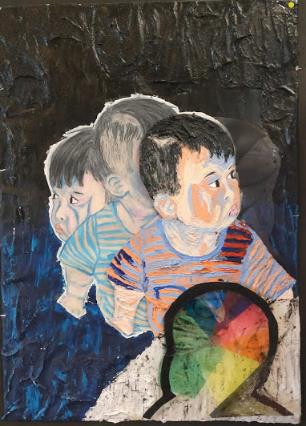 Critical study board
Design idea 1
Design idea 2
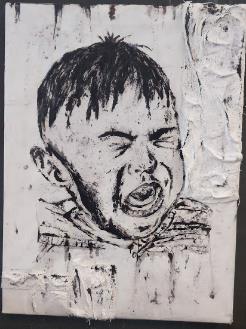 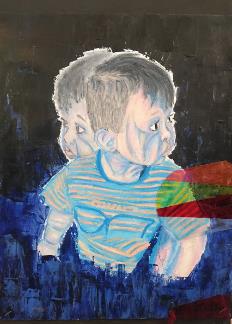 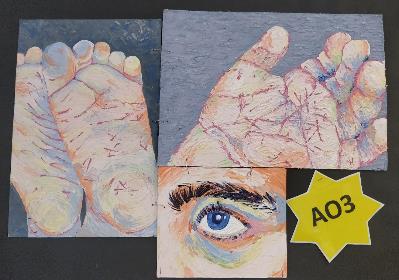 Final response
Design 
idea 3
Is there loads of homework?
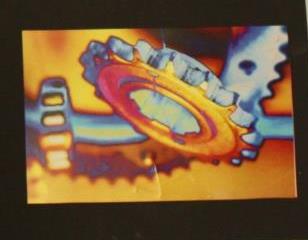 If Art and Photography are available in separate option blocks then yes, you can select both as options.

Please be aware:

Deadlines for both subjects are the same
Both subjects are coursework heavy and therefore require consistent effort over the whole of the course
Both require commitment to work at home and after school
Exams are likely to take place very closely together – possibly in one week

You can create photography outcomes in the Fine Art course and you can explore practical manipulation in the Photography course.
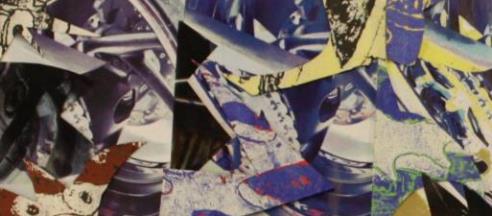 Can I do Art AND Photography?